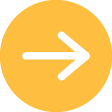 [Speaker Notes: Nota para el educador: las diapositivas de la 2 a la 4 son exclusivamente para usted. Incluyen información sobre cómo iniciar esta actividad, cómo alinearla a los estándares, y le proporcionan datos rápidos sobre el tema. Para los estudiantes, haga un nuevo documento con las diapositivas de la 5 a la 24. Ese archivo será el que comparta con los estudiantes en la sección de tareas de Google Classroom o la plataforma digital que esté usando.]
Navegando por las diapositivas digitales de Google usando el hiperdocumento:
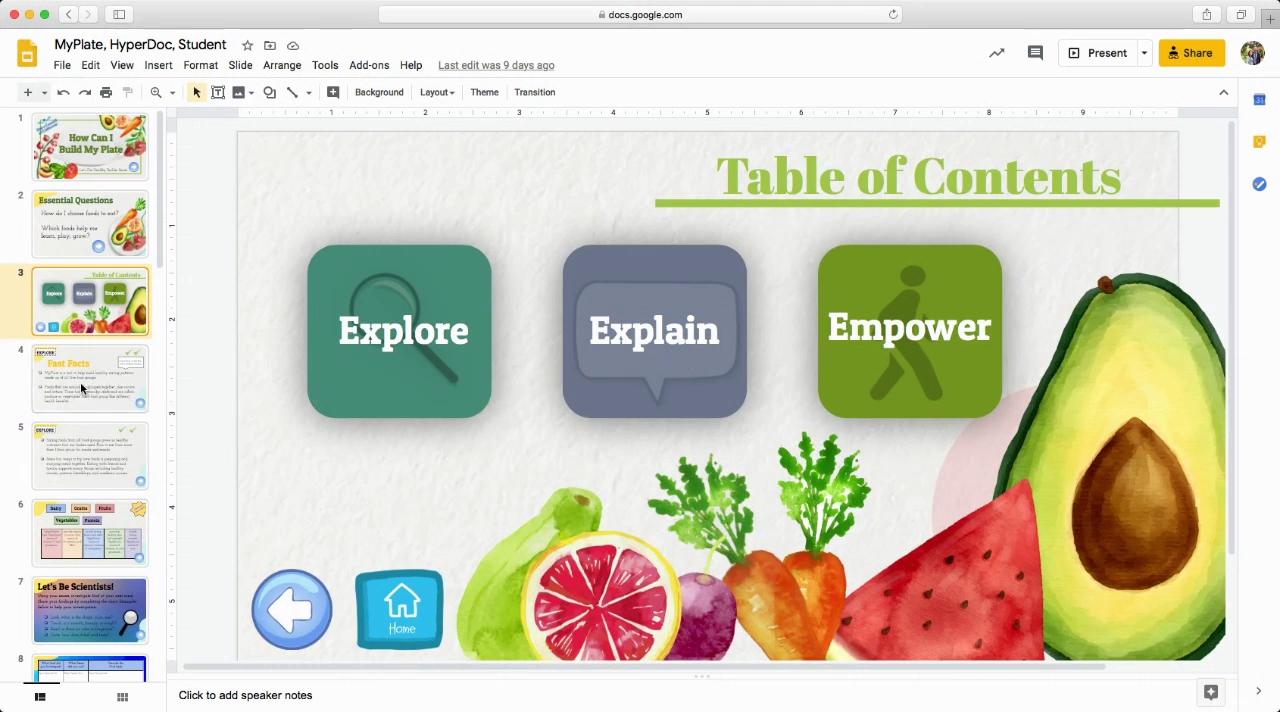 Esta Guía para el Educador incluye notas y videos instructivos.

Por favor vea estos dos videos como introducción al uso de la Serie Crece Saludable. 

La Serie Crece Saludable es un hiperdocumento interactivo que incluye datos, estándares y diapositivas -con la etiqueta "Guía del Educador"- que están ocultas para los estudiantes cuando usted presenta este material.  

Para hacer visibles las diapositivas ocultas, simplemente seleccione las diapositivas, haga clic con el botón derecho y anule la selección: omitir diapositiva (Skip Slide).
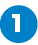 Añadiendo el hiperdocumento a Google Classroom:
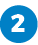 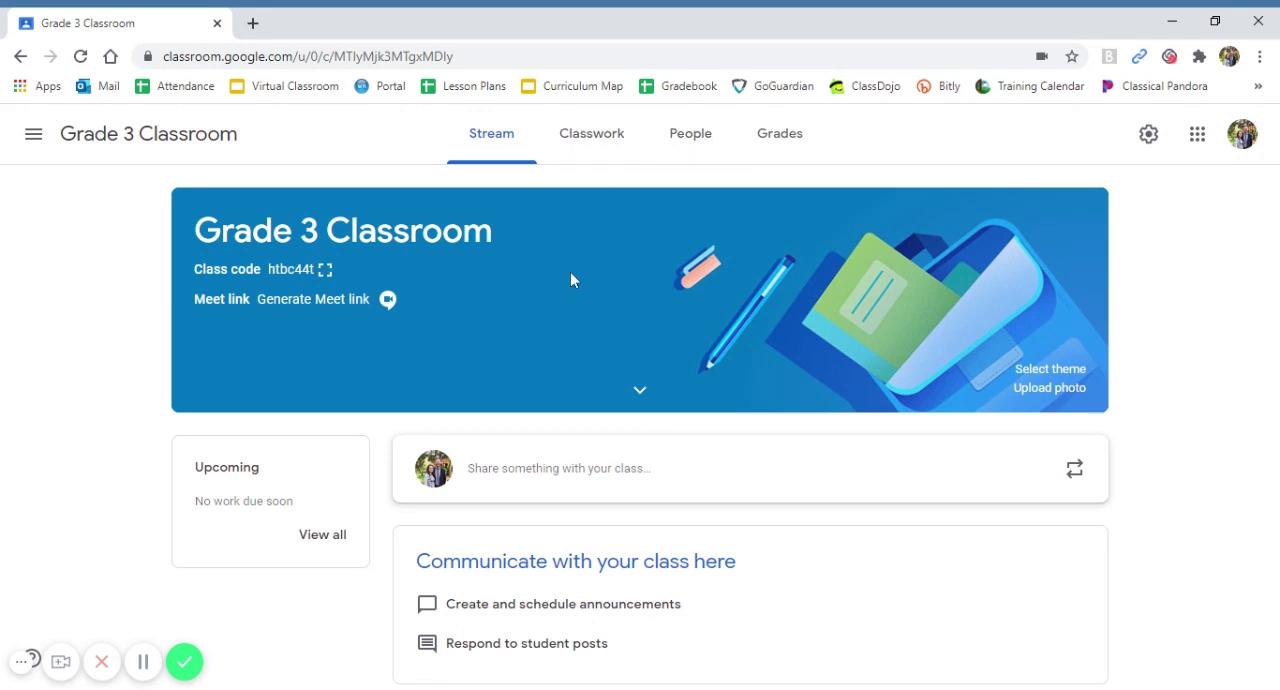 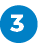 [Speaker Notes: Nota para el educador: las diapositivas de la 2 a la 4 son exclusivamente para usted. Incluyen información sobre cómo iniciar esta actividad, cómo alinearla a los estándares, y le proporcionan datos rápidos sobre el tema. Para los estudiantes, haga un nuevo documento con las diapositivas de la 5 a la 24. Ese archivo será el que comparta con los estudiantes en la sección de tareas de Google Classroom o la plataforma digital que esté usando.]
[Speaker Notes: Nota para el educador: las diapositivas de la 2 a la 4 son exclusivamente para usted. Incluyen información sobre cómo iniciar esta actividad, cómo alinearla a los estándares, y le proporcionan datos rápidos sobre el tema. Para los estudiantes, haga un nuevo documento con las diapositivas de la 5 a la 24. Ese archivo será el que comparta con los estudiantes en la sección de tareas de Google Classroom o la plataforma digital que esté usando.]
El agua es primordial, sobre todo para la hidratación. Ayuda a refrescar nuestro cuerpo, a digerir los alimentos, a mantener las articulaciones, a proteger nuestro cuerpo y a eliminar los desechos a través del sudor y otras secreciones corporales. 
Los niños pueden deshidratarse fácilmente y es posible que no reconozcan los síntomas de la sed. Los signos de deshidratación son: cansancio, boca y labios secos, mareos y dolores de cabeza. 
La leche es estupenda para el desarrollo de los niños. Es una fuente rica en nutrientes, muchos de ellos esenciales como el calcio, las proteínas y las vitaminas A y D. Las Pautas Alimentarias para Estadounidenses recomiendan consumir todos los días productos lácteos bajos en grasa o sin grasa. 
Los profesionales de la salud recomiendan limitar las bebidas con azúcar añadida como los ponches con sabor a fruta, los refrescos, las bebidas deportivas y las bebidas energéticas. Estas bebidas aportan calorías, pero poco o ningún valor nutricional.
[Speaker Notes: Nota para el educador: las diapositivas de la 2 a la 4 son exclusivamente para usted. Incluyen información sobre cómo iniciar esta actividad, cómo alinearla a los estándares, y le proporcionan datos rápidos sobre el tema. Para los estudiantes, haga un nuevo documento con las diapositivas de la 5 a la 24. Ese archivo será el que comparta con los estudiantes en la sección de tareas de Google Classroom o la plataforma digital que esté usando.]
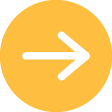 [Speaker Notes: Para los estudiantes]
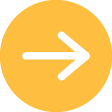 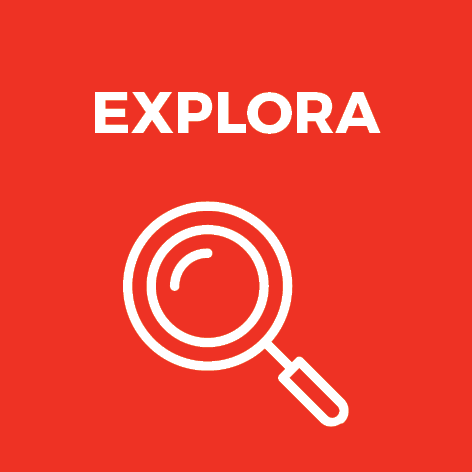 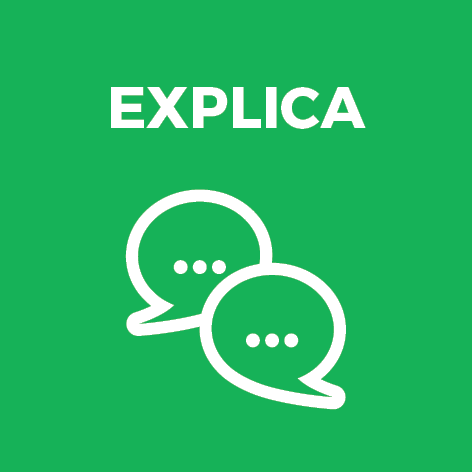 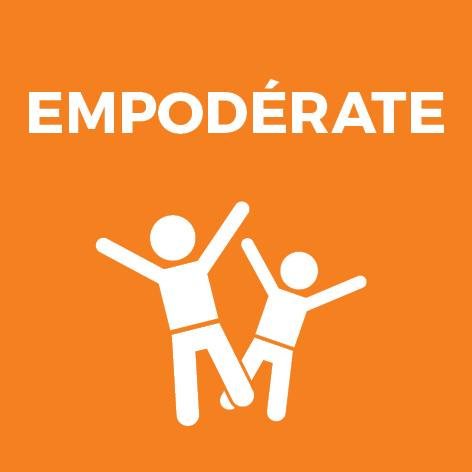 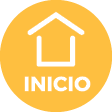 Marca el recuadro cuando termines de leer cada párrafo.
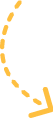 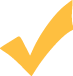 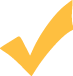 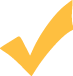 El agua, la leche y el jugo 100% natural son las bebidas más saludables porque te ayudan a aprender, jugar y crecer.
La leche es una bebida sana y nutritiva. Tiene nutrientes importantes como el calcio, las proteínas, la vitamina A y la vitamina D. Estos y otros nutrientes juntos hacen que tu cuerpo crezca sano y que tus huesos y músculos se desarrollen muy bien.
Las frutas y verduras te dan muchos nutrientes, pero beber jugo de fruta 100% natural también te puede dar algunos de los mismos beneficios. No bebas más de 6 onzas (menos de 1 taza) de jugo al día para que también bebas agua y leche.
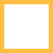 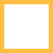 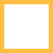 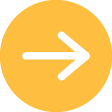 Marca el recuadro cuando termines de leer cada párrafo.
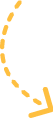 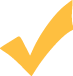 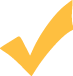 Puedes elegir beber muchas cosas, y lo que bebes es tan importante para tu salud como lo que comes. El agua es una bebida saludable.
El agua es importante para la salud. El agua ayuda a refrescar tu cuerpo produciendo sudor, y ayuda a digerir los alimentos moviéndolos a través del cuerpo. El agua también elimina de tu cuerpo lo que no te sirve.
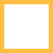 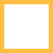 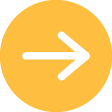 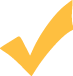 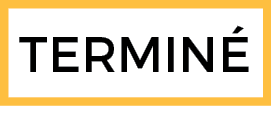 Clasifica tus bebidas
Acomoda las bebidas en categorías.
Elije más de las bebidas que son buenas para tu cuerpo.
Limita las bebidas que no ayudan a tu cuerpo.
Cuando termines, marca el recuadro que dice TERMINÉ.
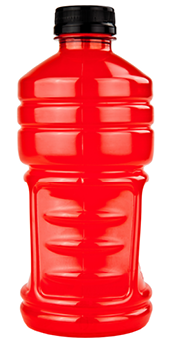 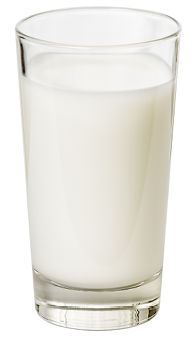 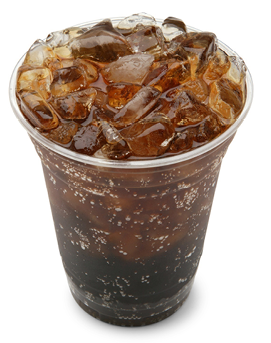 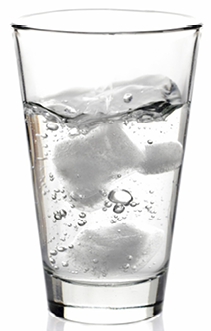 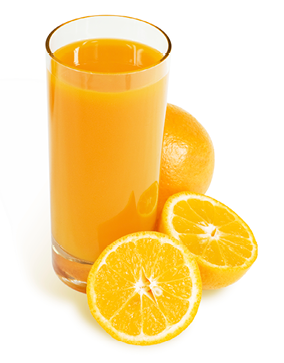 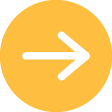 Bebidas deportivas
Agua
Jugo de naranja
Leche
Sodas
Piensa en lo que bebes cada día. Completa el cuadro de la siguiente página con lo que has aprendido sobre las bebidas. 
Consejo: Revisa tu refrigerador o tu alacena para ver qué bebidas tienes para elegir.
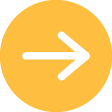 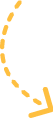 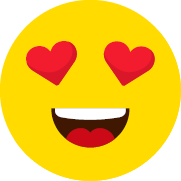 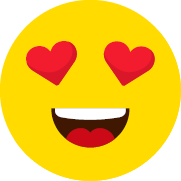 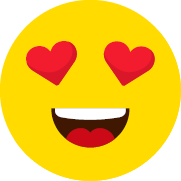 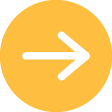 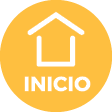 El agua tiene muchos ceros en la etiqueta. Eso no significa que no sea importante. ¡El agua es necesaria todos los días para que tu cuerpo funcione correctamente!
La etiqueta te da pistas sobre lo que contiene una bebida y si te hace bien.
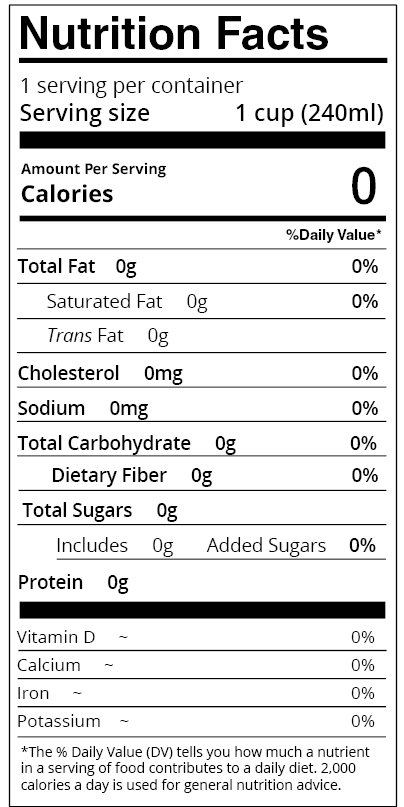 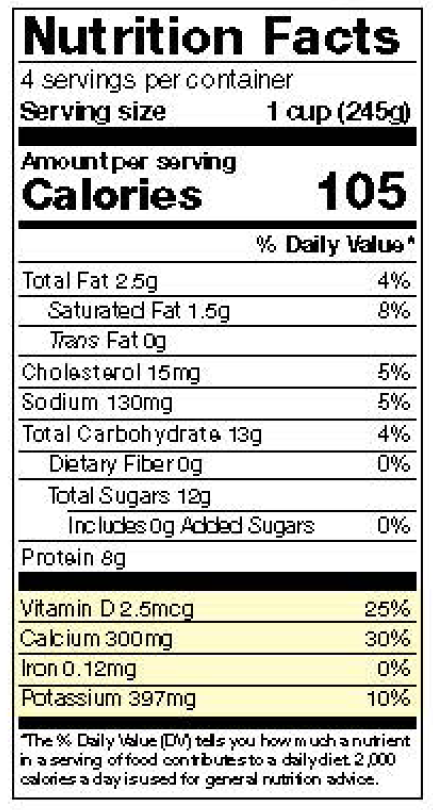 La leche tiene nutrientes que ayudan a desarrollar un cuerpo sano y otros beneficios para tu salud.
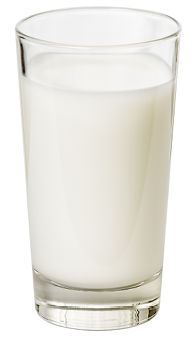 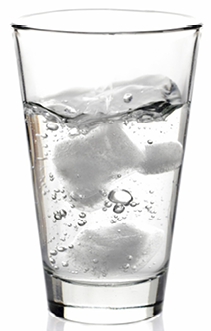 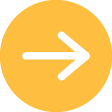 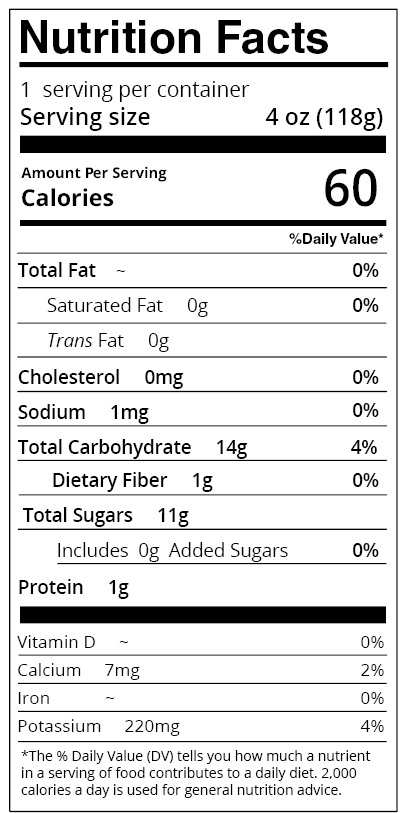 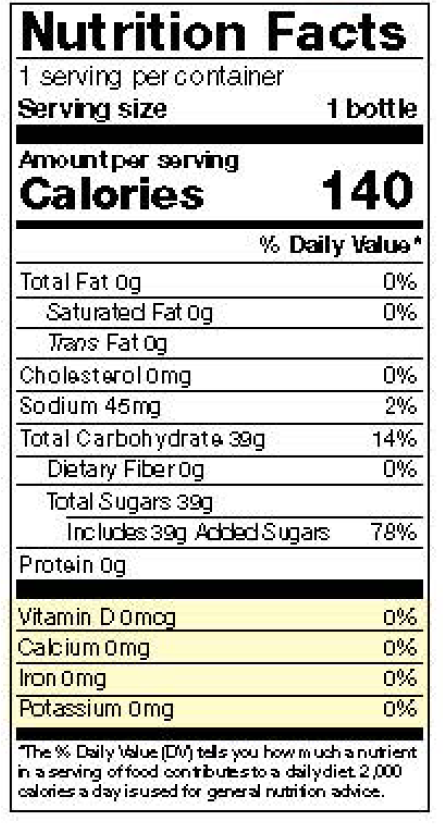 Las sodas tienen azúcar añadida y no le dan a tu cuerpo vitaminas ni beneficios para la salud.
Beber pequeñas cantidades de jugo 100% natural puede darte algunos de los nutrientes importantes que se encuentran en las frutas y verduras, pero comer frutas y verduras es la mejor opción.
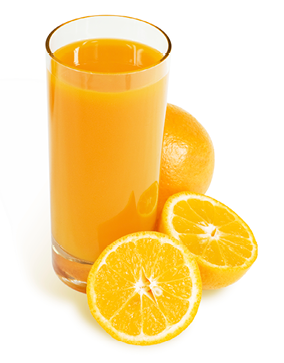 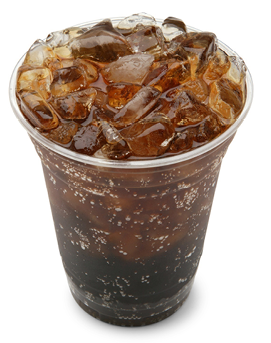 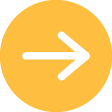 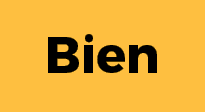 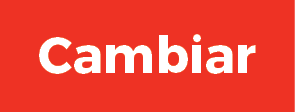 Imagina que hoy decidiste elegir estas bebidas. 
1. Arrastra el botón “BIEN" si la bebida te proporciona beneficios para la salud. 
2. Arrastra el botón "CAMBIAR" si la cambiarías por una opción mejor. 
3. En el rectángulo vacío abajo, escribe por qué bebida la cambiarías.
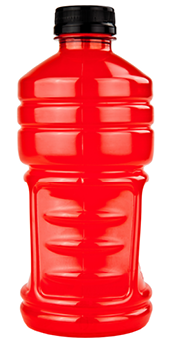 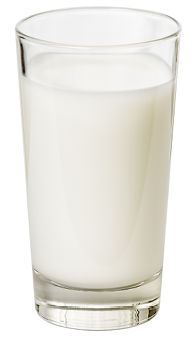 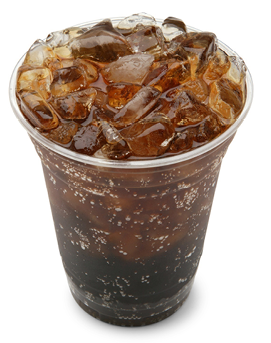 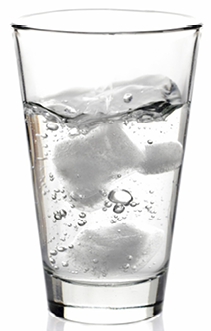 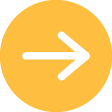 Escribe qué bebida vas a elegir para ayudar a tu cuerpo a hidratarse y mantenerse sano. Explica por qué la elegiste.
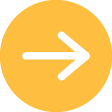 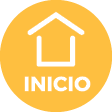 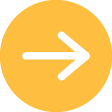 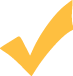 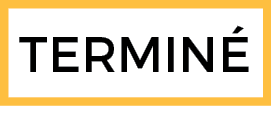 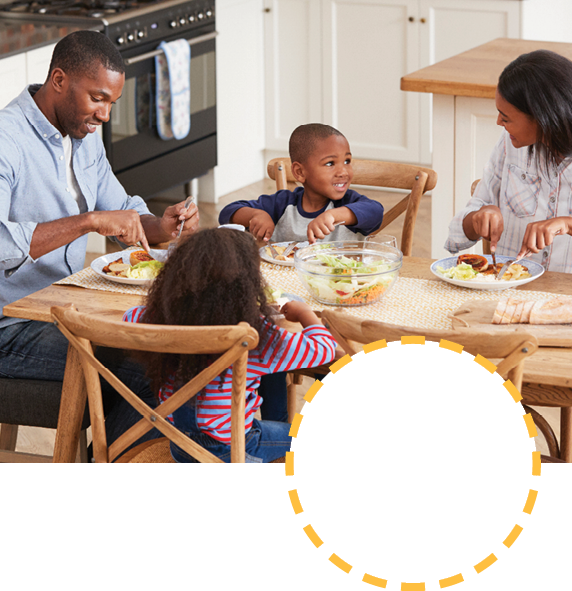 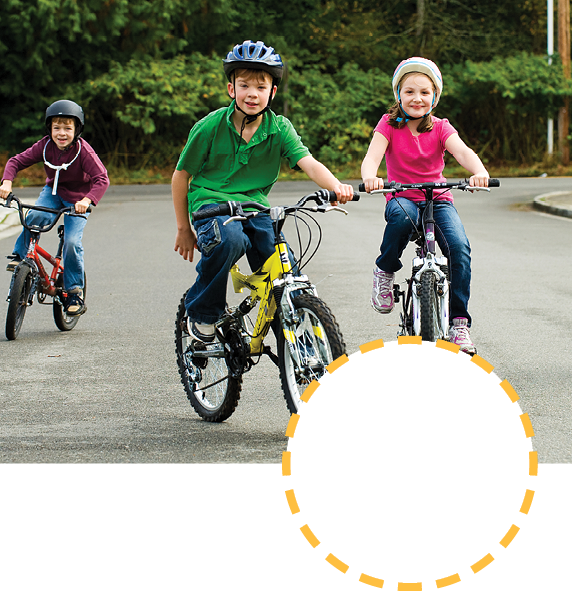 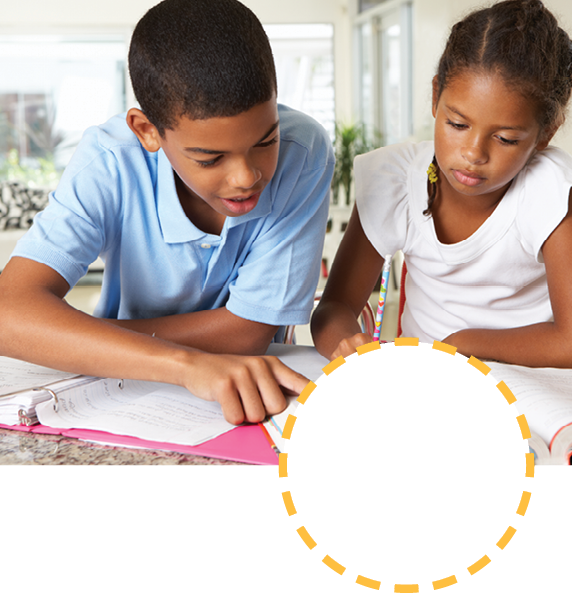 Elige qué bebida saludable tomarás durante cada actividad, arrastrando la palabra hacia el dibujo de esa actividad. 
Cuando termines, marca el recuadro que dice TERMINÉ.
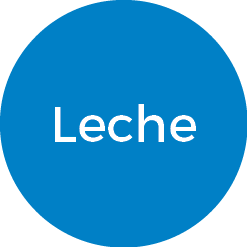 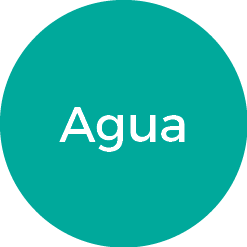 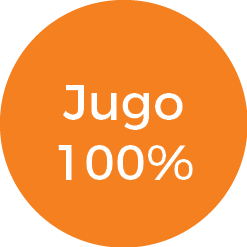 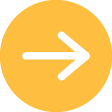 1. Reflexiona: ¿Qué haces bien cuando elijes tus bebidas?
2. Escribe una meta que te ayude a elegir bebidas más saludables. Puedes seguir este formato: "Beberé más ____ y beberé menos _____".
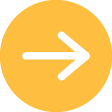 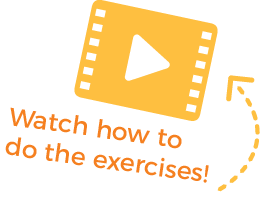 ¿Qué fue lo último que bebiste? 
Si fue una bebida con azúcar añadida y sin nutrientes, como un refresco o una bebida energética, corre rápido si parar 10 veces en una distancia de 15 yardas (como 15 pasos de gigante).  
Si fue leche o agua, trota despacio 15 yardas, 10 veces sin parar. 
¿Qué se te hizo más cansado, correr o trotar? Las bebidas con mucha azúcar y nada de nutrientes pasan por tu cuerpo igual que cuando corres rápido; al principio puede que sientas energía, pero la pierdes rápidamente. 
Con la leche, tu energía durará más tiempo y tendrás más energía a lo largo del día. El agua te mantendrá hidratado y te ayudará a concentrarte. Ambas bebidas son opciones saludables.
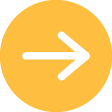 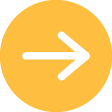 Opcional: Completa la breve Revisión de Conocimientos “Knowledge Check” después de terminar la Serie Crece Saludable.
(Esta en ingles)
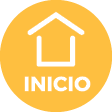